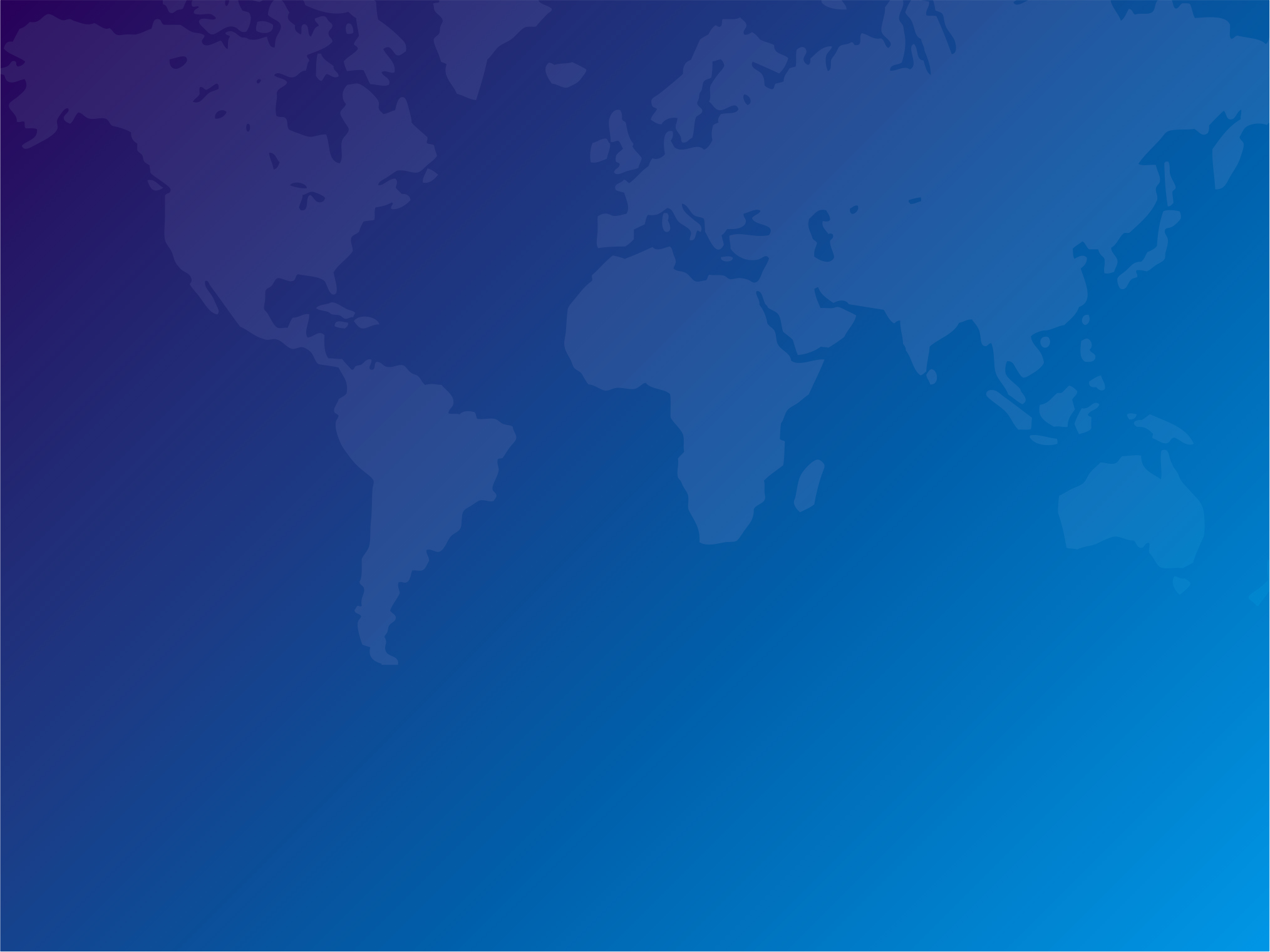 Организация  работы 
 по профилактике  и противодействию 
 коррупции 
 в образовательных  организациях.
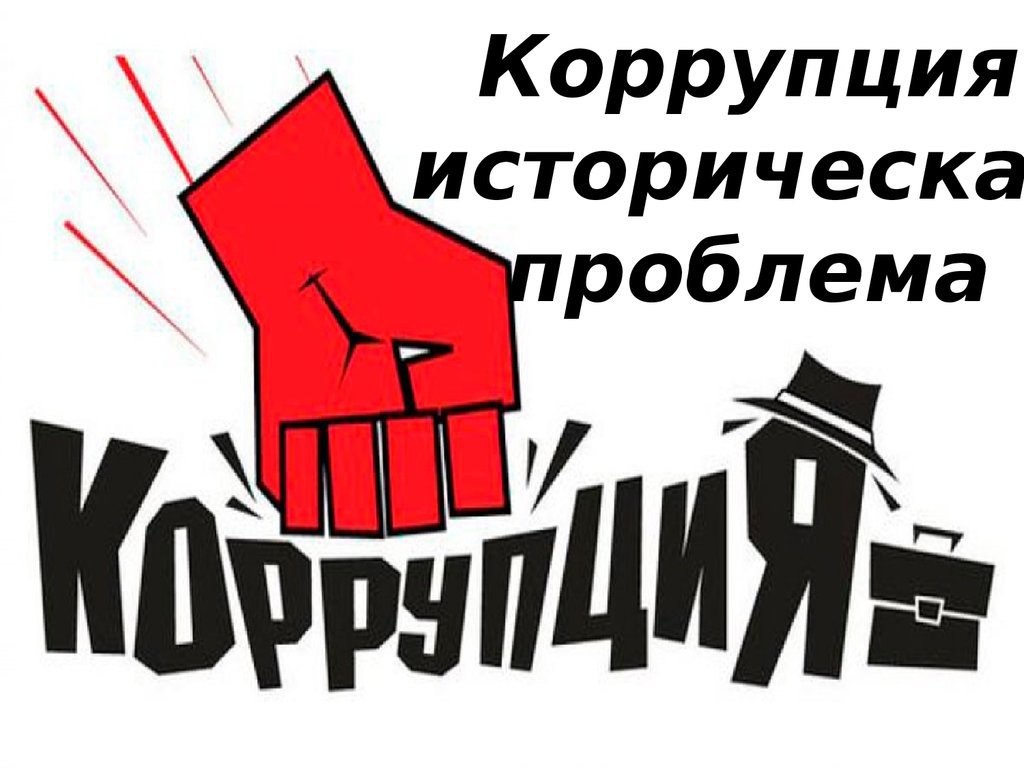 проблема коррупции
В  настоящее  время все мы  знаем,что  одной из главных проблем современного российского   общества    является проблема коррупции, ставшая одним из тормозов на пути     модернизации и развития нашей страны. Осознавая всю серьезность   данного    негативного    явления,   российское  правительство    предприняло ряд мер, направленных на борьбу с коррупцией. Одним из  направлений   данной деятельности стала организация антикоррупционного     образования   в школах
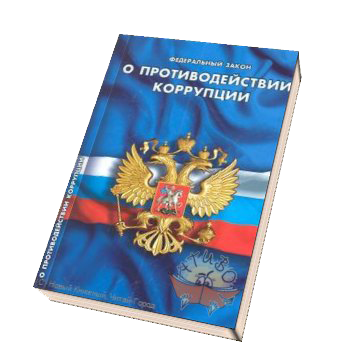 Цель  антикоррупционного образования   в школах
Целью антикоррупционного образования   в школах  является    воспитание ценностных установок и развитие способностей, необходимых   для формирования у молодых людей непримиримой гражданской позиции  относительно коррупции.
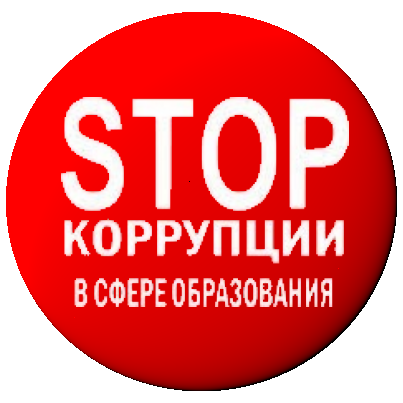 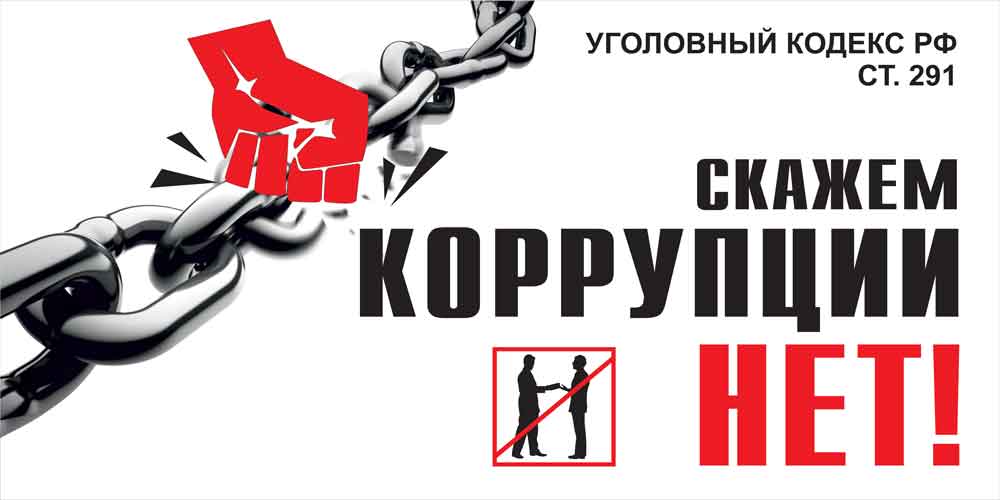 основные задачи антикоррупционного образования и воспитания
Педагоги , думаю , хорошо знают  основные задачи антикоррупционного образования и воспитания, это:
1) дать  учащимся  общее представление о сущности коррупции, ее формах,  особенностях проявления в различных сферах жизни общества, причинах и социально опасных и вредных последствиях этого явления;
2) научить  учащихся  распознавать коррупцию;
3) сформировать навыки адекватного анализа и личностной оценки    данного социального явления с опорой на принцип историзма;
4) сформировать комплекс знаний о коррупциогенных ситуациях для   формирования стандартов поведения в соответствии с правовыми и     моральноэтическими нормами;
5) стимулировать мотивацию антикоррупционного поведения;
6) формировать  у учащихся нетерпимость к проявлениям коррупции.
основные задачи антикоррупционного образования и воспитания
7) продемонстрировать возможности борьбы с коррупцией;
8) воспитать  в учащихся   ценностные  установки  (уважение   к   демократическим ценностям;  неравнодушие ко всему тому, что происходит  рядом; честность; ответственность за действие, поступок; постоянное     усовершенствование личной, социальной, познавательной и культурной    компетентности и т.п.);
9) способствовать реализации различных возможностей: общаться,  находить, передавать информацию и распоряжаться ею; критически мыслить  решать  проблемы;  рационально  планировать и   организовывать  деятельность,  распоряжаться  временными,  финансовыми и  другими  ресурсами;
действовать  творчески,  инициативно, осмысленно  и  самостоятельно, брать на себя ответственность за свои действия; общаться и  сотрудничать, конструктивно решать расхождения и конфликты; принимать  участие  в   жизни  школы, местной  общественности, общества,  при  необходимости брать на себя роль лидера и т. д.;
10) поощрять нетерпимость к проявлениям коррупции.
В чем  заключается  актуальность проблемы в наше время.
Долгое время общество уходило от обсуждения проблемы коррупции. Сегодня эта   тема открыта для обсуждения. Прозрачность антикоррупционной деятельности – залог нашей  с вами   успешности
Протводействие  коррупции
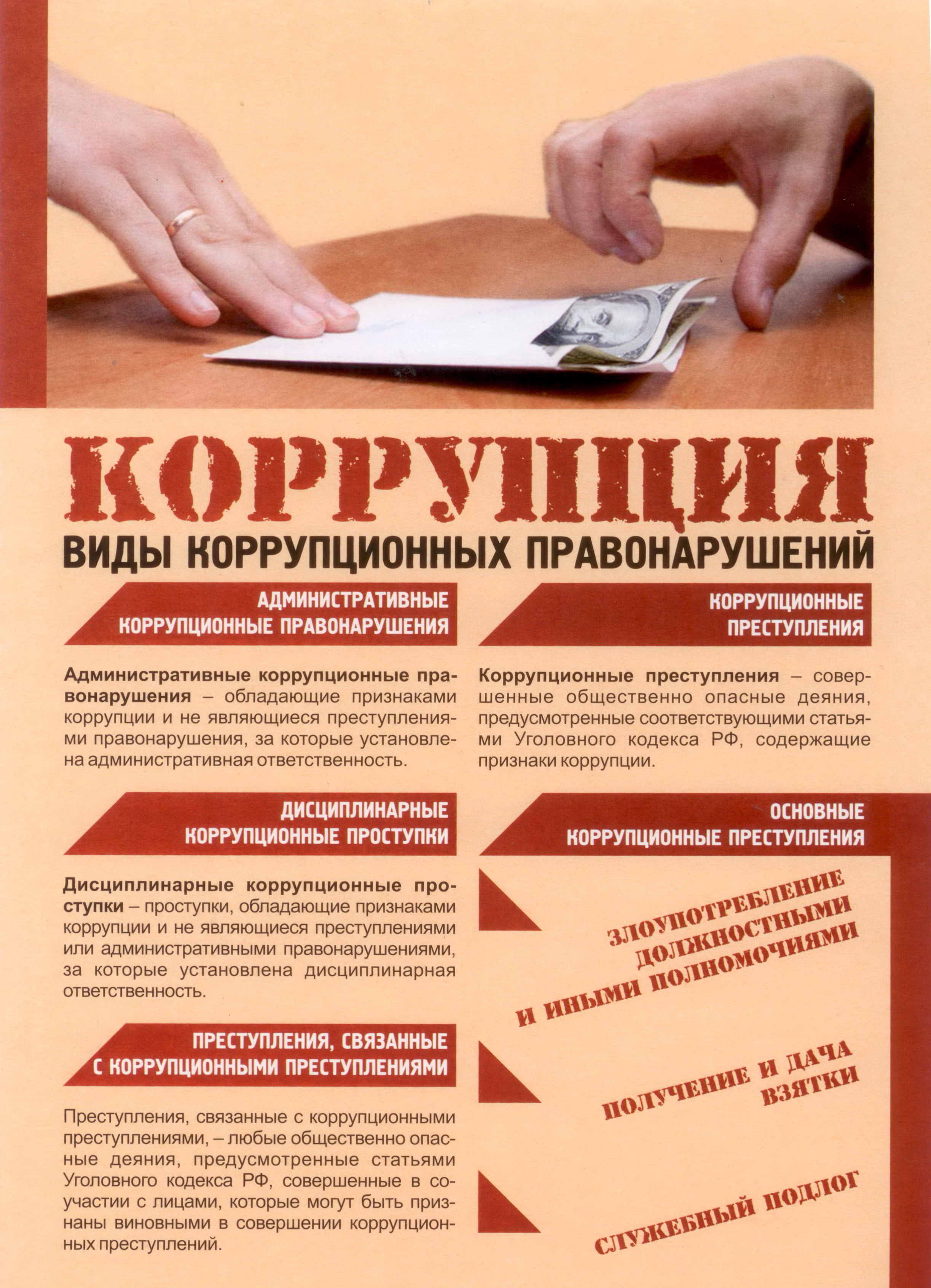 Противостояние коррупции – дело всего нашего  общества. Проблемы образования тесно  связаны с проблемами общественного развития.  Учителя  должны  знать, что важная роль в становлении личности  отводится школе. Воспитание неприятия молодым поколением коррупции как явления,
абсолютно несовместимого с ценностями современного правового государства   –    важнейшая задача школы
Уровень образования населения, его правовой культуры – это не только престиж страны, но и вопрос национальной безопасности. В докладе  Общественной палаты РФ «Образование и общество: готова ли Россия инвестировать в  будущее?»   был    сделан    неутешительный   вывод:
«Школа  не  дает  сегодня  необходимого набора    гражданских и социальных компетенций».
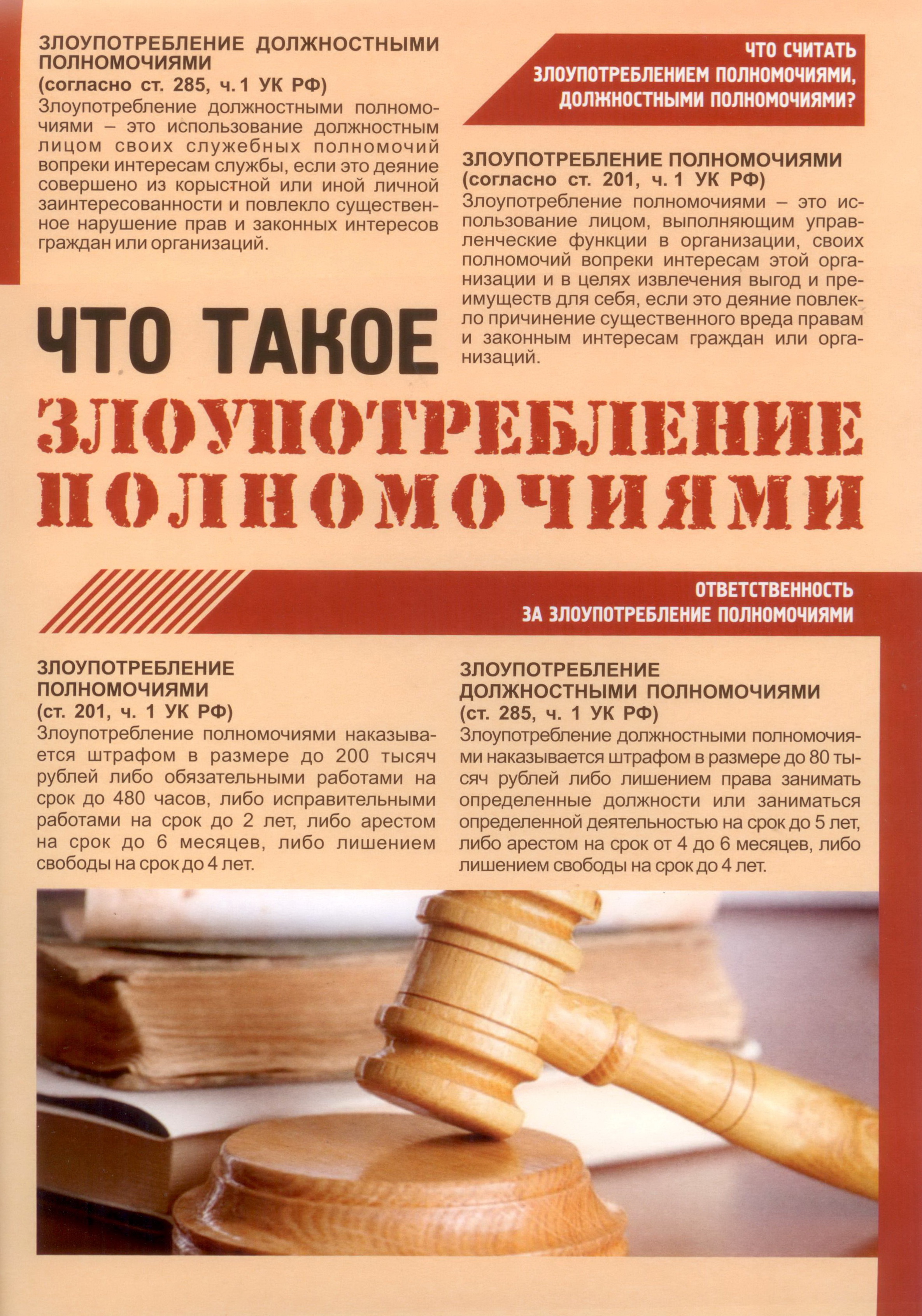 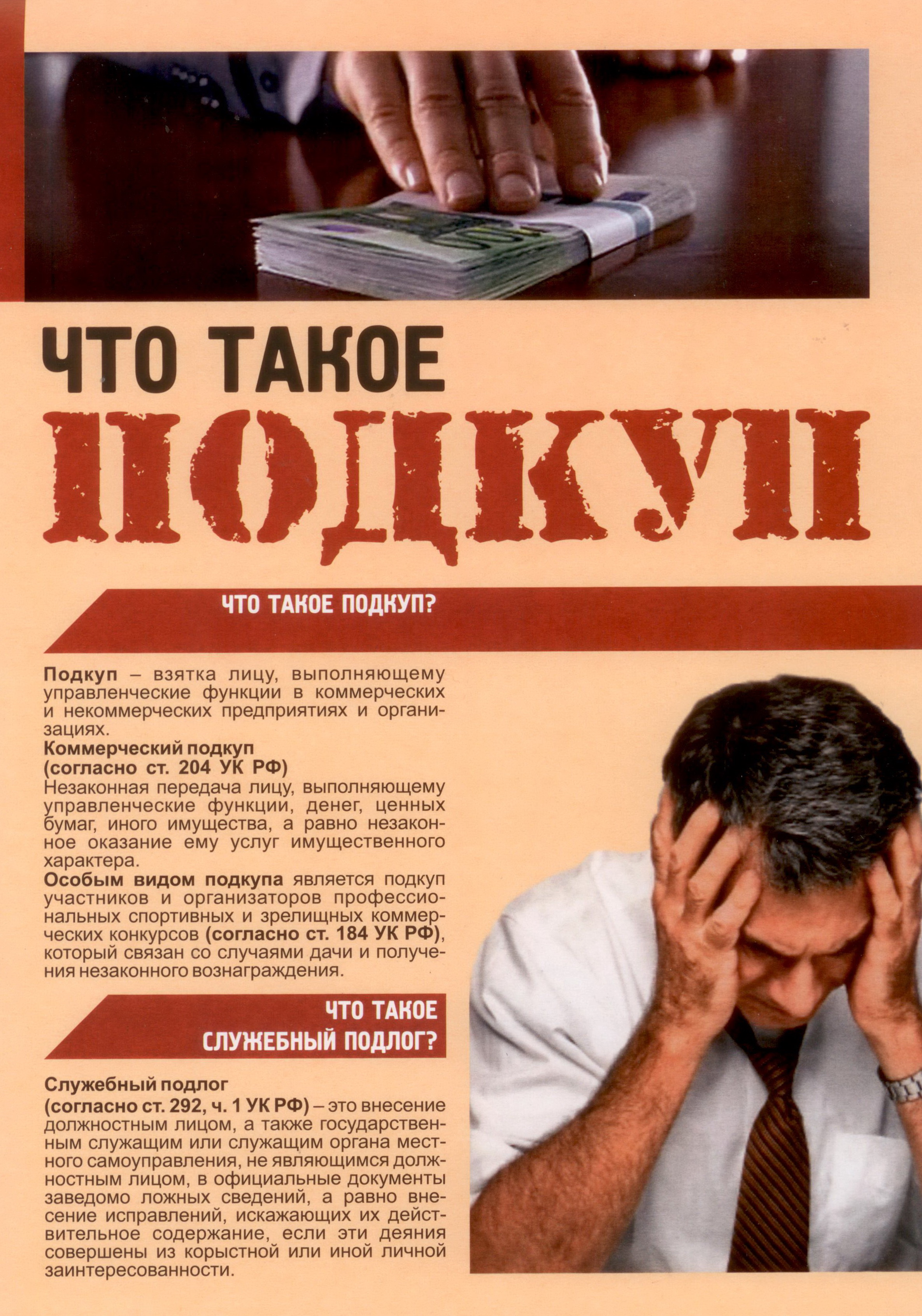 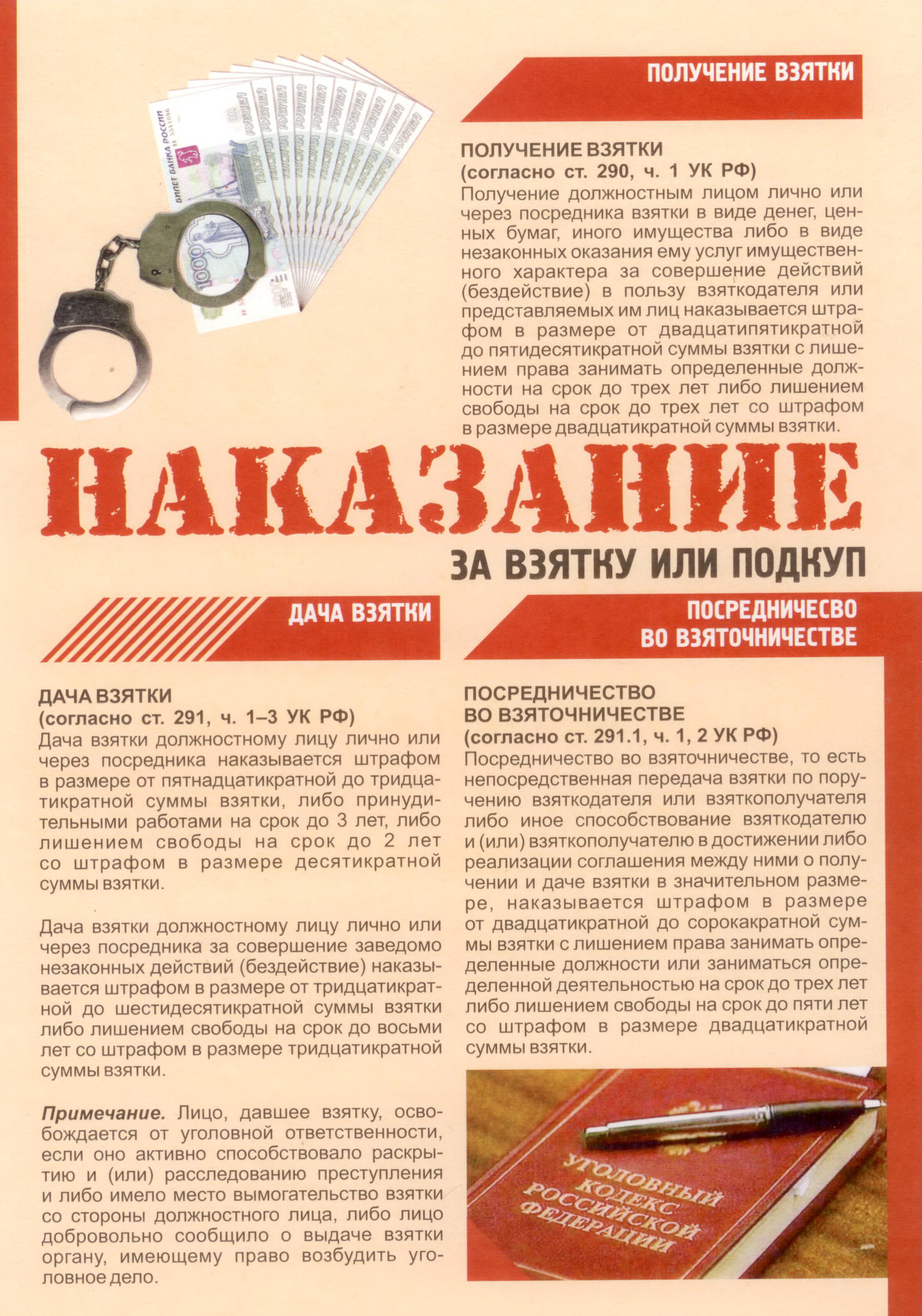 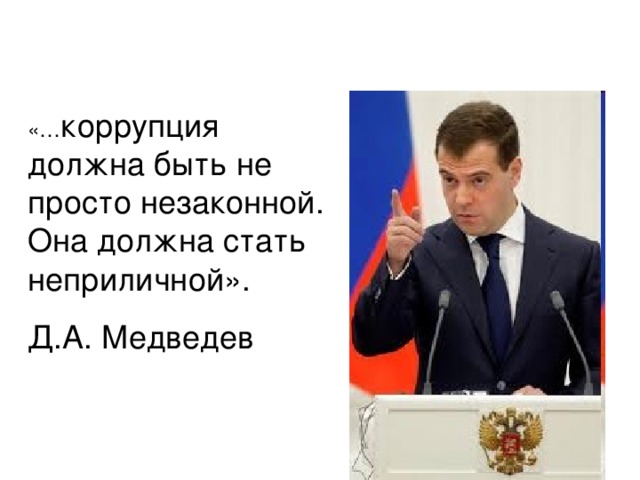 Для того чтобы изменить сложившуюся ситуацию необходимо создать мотивацию  к правовому  поведению, создать антикоррупционный стандарт поведения. Для этого  необходимо начинать прививать правовую культуру с раннего детства.
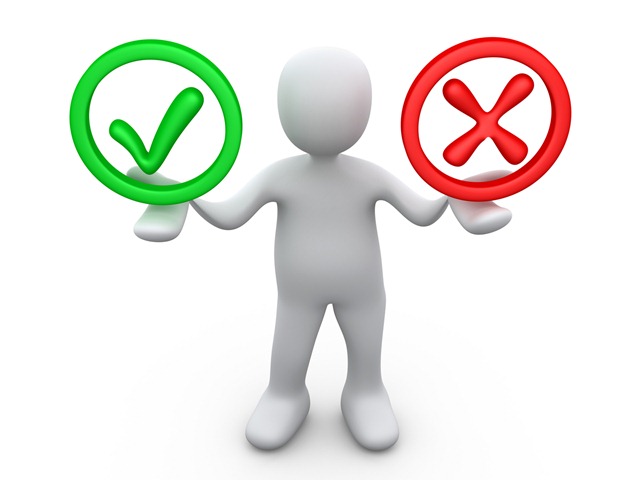 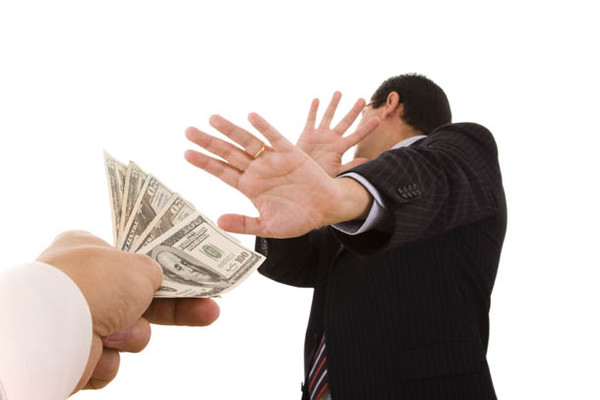 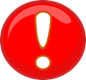 В соответствии с Указом Президента России от 19.05.2008 года № 815 «О мерах по  противодействию коррупции», в целях создания системы противодействия коррупции в   Российской Федерации и устранения причин, её порождающих был образован Совет при  Президенте России по противодействию коррупции составлен Первый Национальный   план противодействия коррупции. В соответствии с которым приняты  были   Федеральные Законы: , с  которыми   педагоги, я  думаю, хорошо  знакомы.
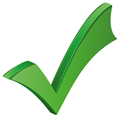 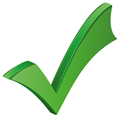 . В послании Президента России В.В.Путина  Федеральному собранию Российской Федерации 12 декабря 2012 года говорится:
«…Уважаемые коллеги, на улицах наших городов и поселков мы видим сегодня   результаты того, что происходило в государстве, в обществе, в школе, в СМИ, да и в   наших головах в последние, в предыдущие 15-20 лет. Это и понятно. Тогда   были   отброшены все идеологические штампы прежней эпохи. Но, к сожалению, тогда    же были    утрачены и многие нравственные ориентиры…... Сегодня это проявляется в равнодушии к           общественным    делам   часто,   в  готовности  мириться   с   коррупцией,   с   наглым  стяжательством, с проявлениями экстремизма и оскорбительного поведения. ….
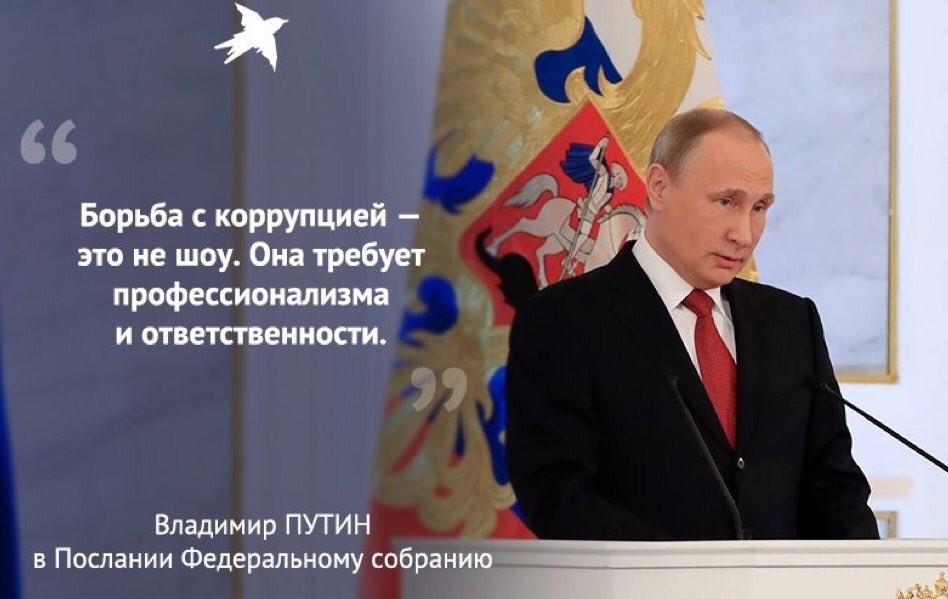 Сегодня российское общество испытывает явный дефицит духовных  ценностей – милосердия, сочувствия, сострадания друг другу, поддержки и взаимопомощи, – дефицит  того, что всегда, во все времена истории  делало нас крепче, сильнее, чем мы всегда гордились……Надо признать, уважаемые друзья, влияние школы на формирование детей и подростков в последние годы ослабло. У нее появились сильные конкуренты: интернет, электронные СМИ. Сами родители и ученики теперь гораздо требовательнее, и школа  должна успевать и за своими учениками, и за   развитием общества, и за информационными  потоками, а по-хорошему должна быть впереди, опережать все это. Нужно вернуть школе    безусловную ценность. Это значит обновить содержание образования… ».
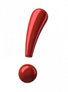 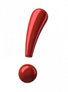 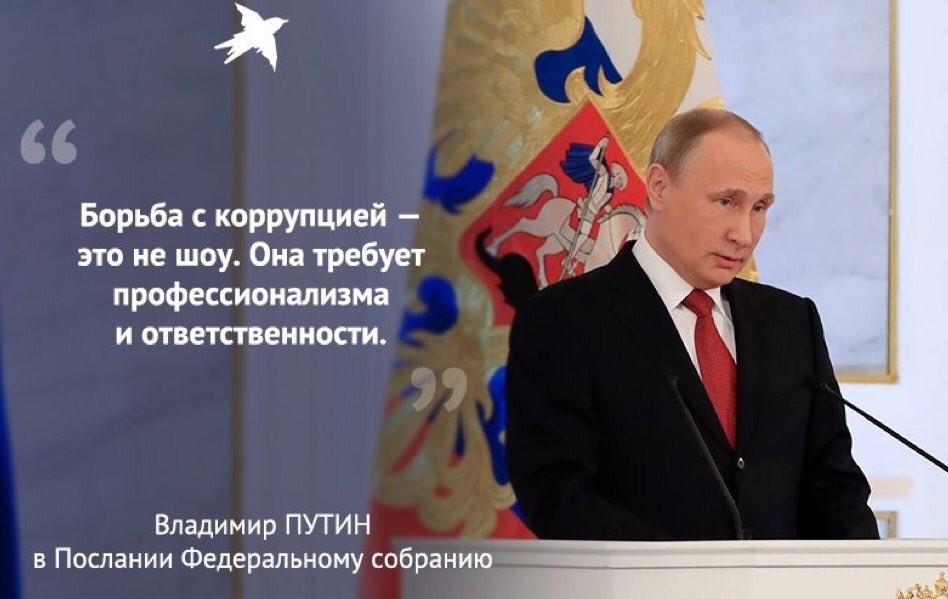 Антикоррупционная  государственная политика
Антикоррупционная государственная политика направлена на искоренение причин
и условий, порождающих коррупцию в российском обществе;на создание системы   антикоррупционного воспитания как отдельного компонента системы воспитания.
Таким образом, школьному образованию отводится важная роль в создании
антикоррупционной  атмосферы   в   обществе,  в  формировании антикоррупционной    устойчивости   личности.
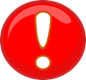 образовательных программ, направленным на формирование антикоррупционного мировоззрения у школьников
Для учащихся  проводятся классные часы в форме дискуссий и ролевых игр
со следующей тематикой:
Быть честным. По законам справедливости.
Проблема «обходного» пути.
 Откуда берутся запреты?
Быть представителем власти. Властные полномочия.
 Когда все в твоих руках.
 Что такое коррупция? Как решить проблему коррупции?
 Закон и необходимость его соблюдения.
 Государство и человек: конфликт интересов.
 Требования к человеку, обличенному властью.
 Зачем нужна дисциплина? Преимущество соблюдения законов и др.
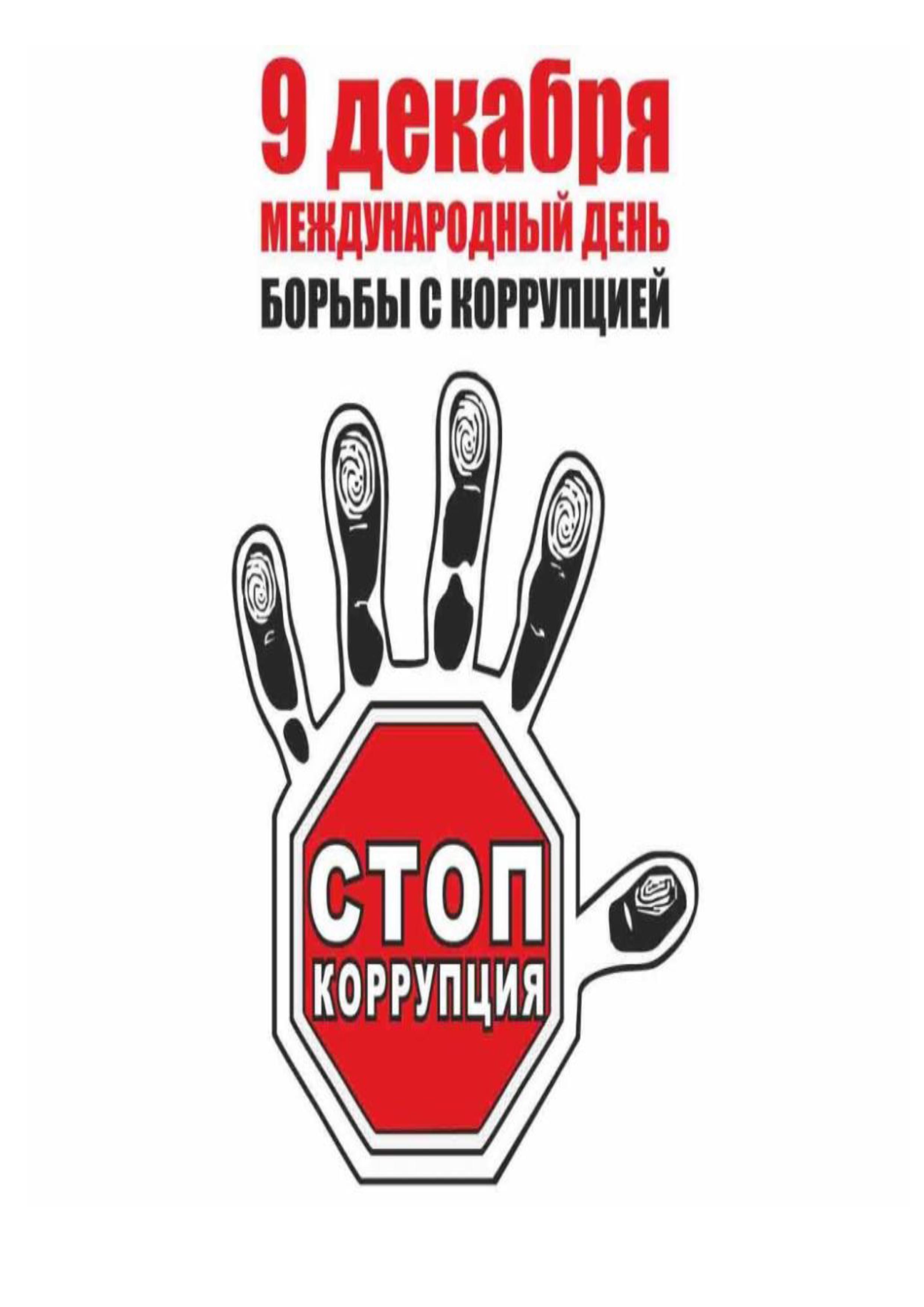 учебно- методические    пособия
Для организации работы в образовательных учреждениях разработаны следующие    учебно- методические    пособия.: 
«Антикоррупционное  образование школьников»,  2009;  «Противодействие    коррупции»,   2010;; «Коррупция и основные элементы противодействия ей»,  2010;  «Система  воспитательной  работы  по формированию у учащихся антикоррупционного мировоззрения  в   образовательных   учреждениях»,  2010; «Методические рекомендации по формам воспитательной   работы   антикоррупционной направленности,реализуемой  в  образовательных  учреждениях Ленинградской области», 2010 и др.
Таким образом, антикоррупционное воспитание в  школах   должно носить системный характер, основываться на взаимодействии учреждений
образования и правоохранительными органами, органами власти, а также должно быть  направлено на формировании личности, которая наделена знаниями об опасности,  которую представляет собой коррупция для благосостояния общества и безопасности   государства, которая не желает мириться с проявлениями коррупции, .   личности , которая    способна  и желает устранить коррупцию.
В конце  хотелось бы отметить, что мы должны понимать, что эффективность реализации государственной политики в вопросах противодействия коррупции зависит от каждого из нас, необходимо вести кропотливую, последовательную и творческую работу по формированию в общественном сознании нетерпимости и негативного отношения к коррупционным и иным правонарушениям. Общим итогом предпринимаемых усилий должна стать действующая, действенная, развивающаяся система образования, формирующая антикоррупционное мировоззрение наших граждан.
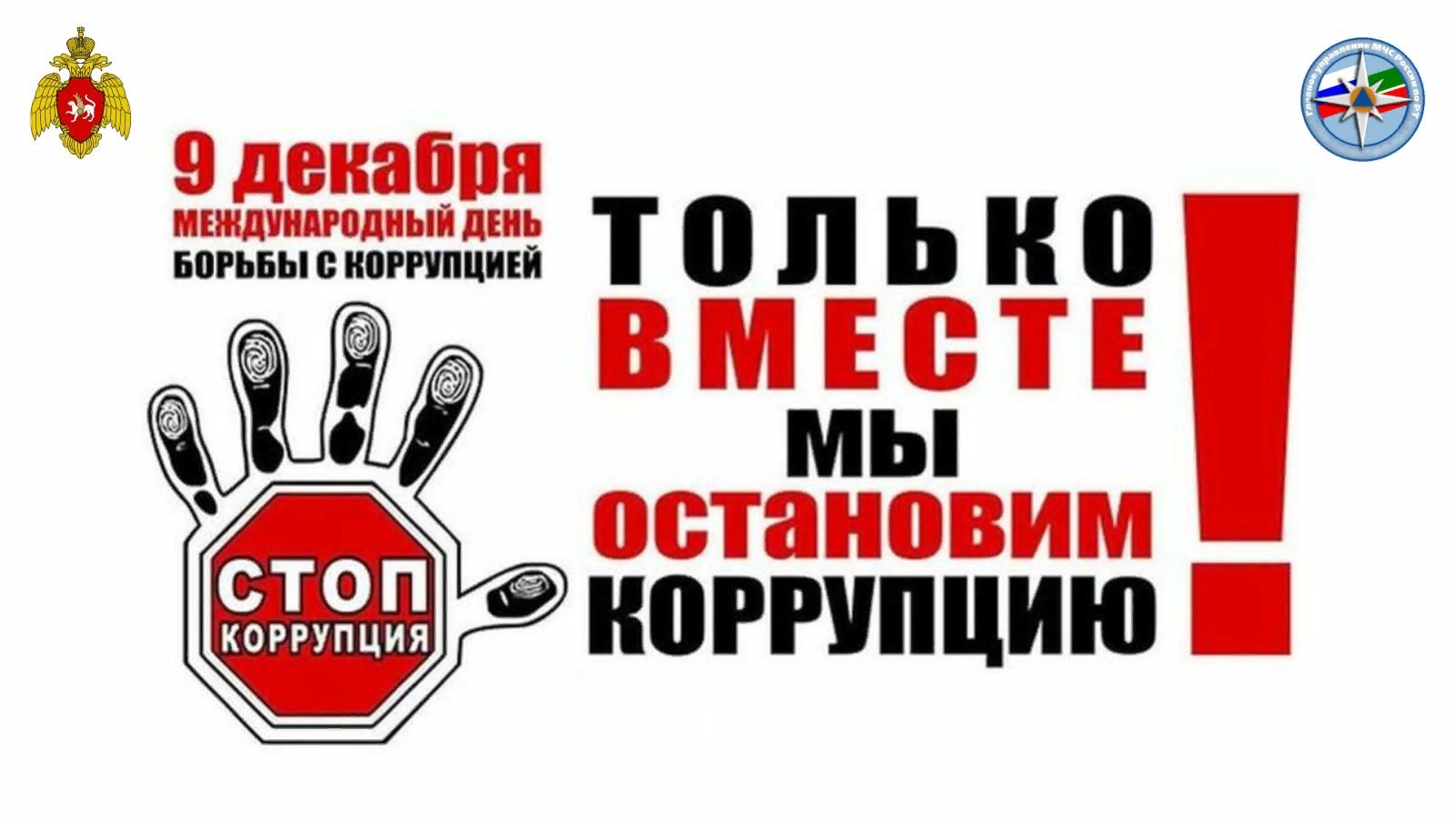 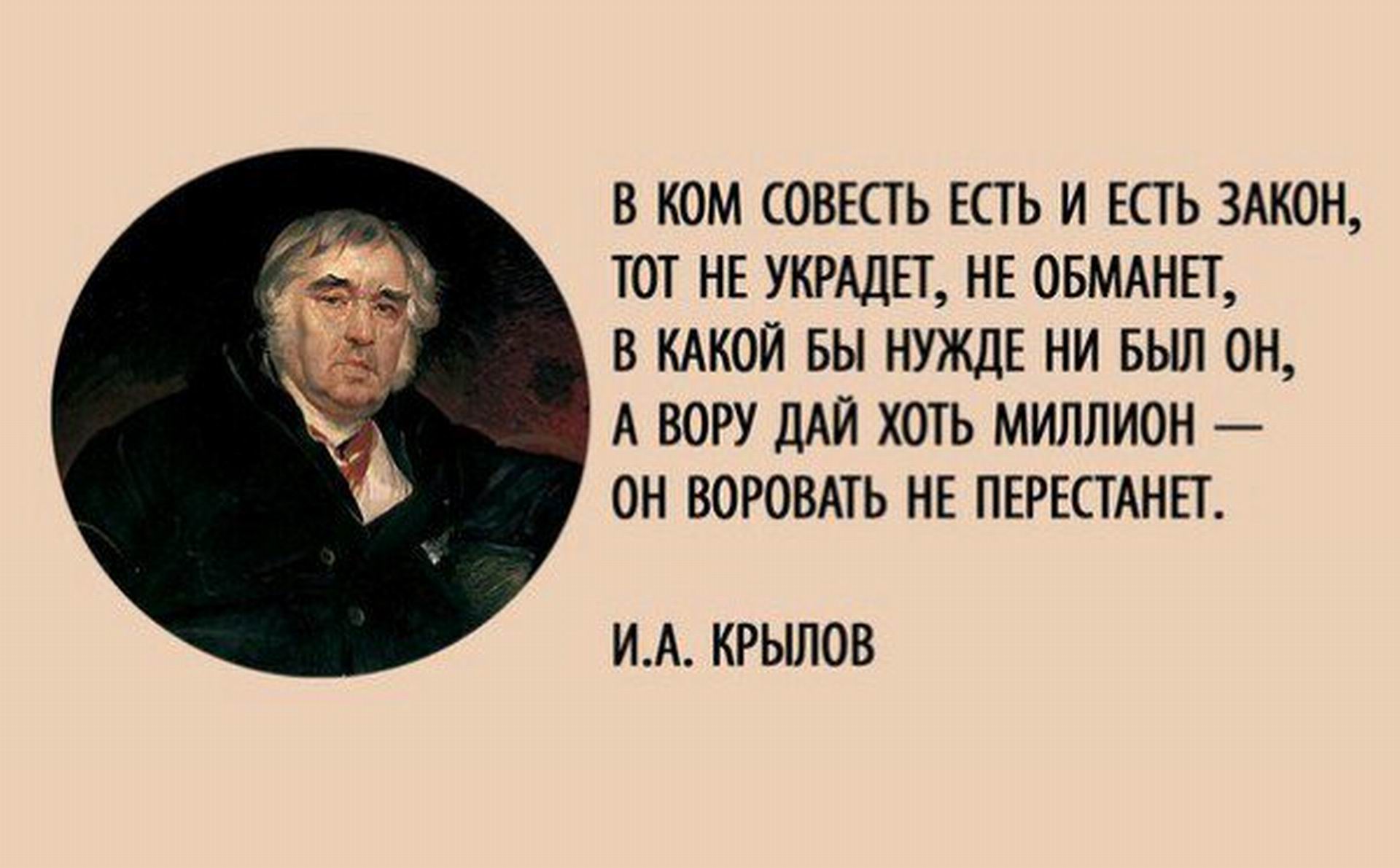